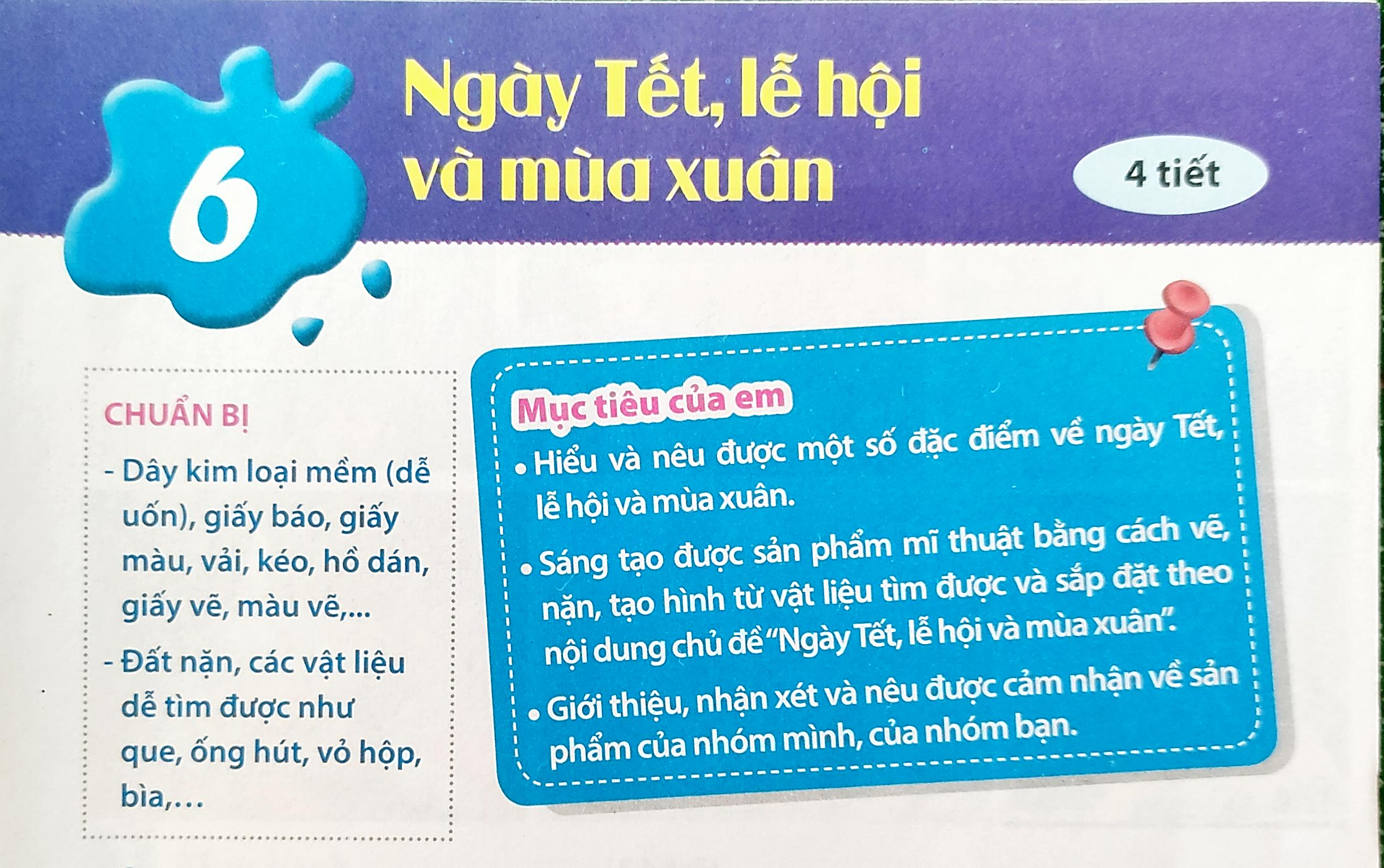 TÌM HIỂU
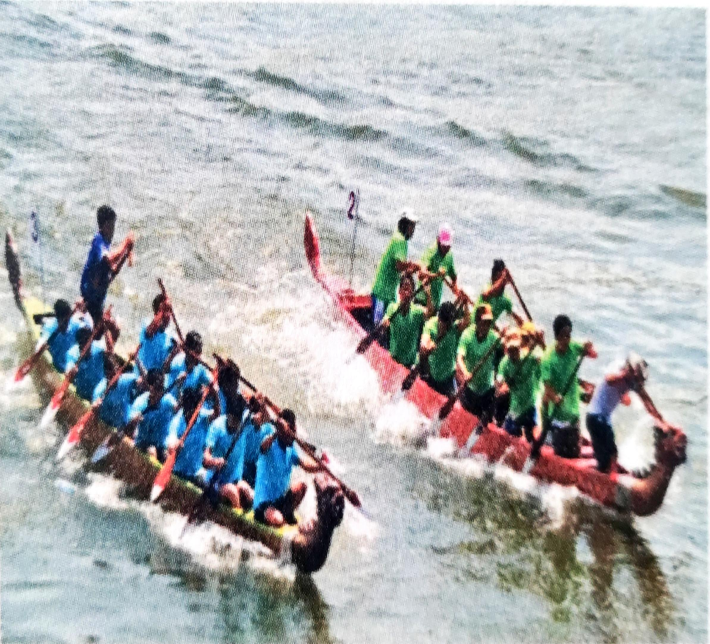 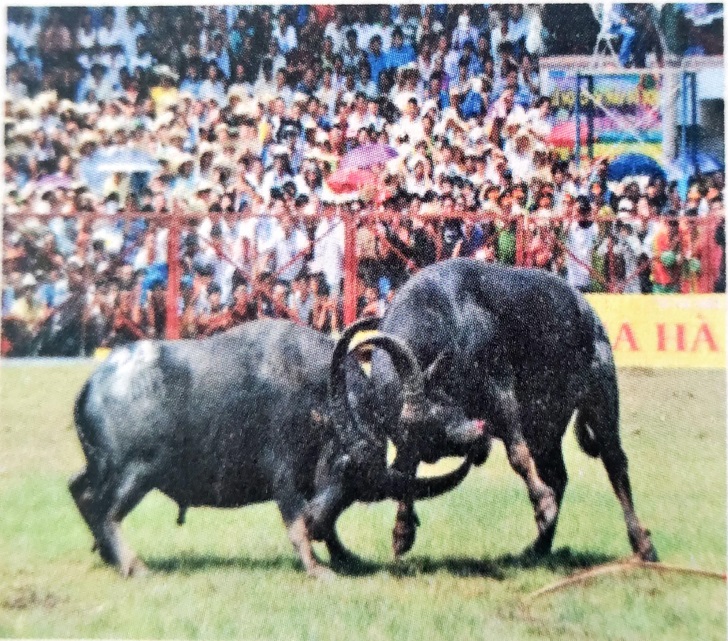 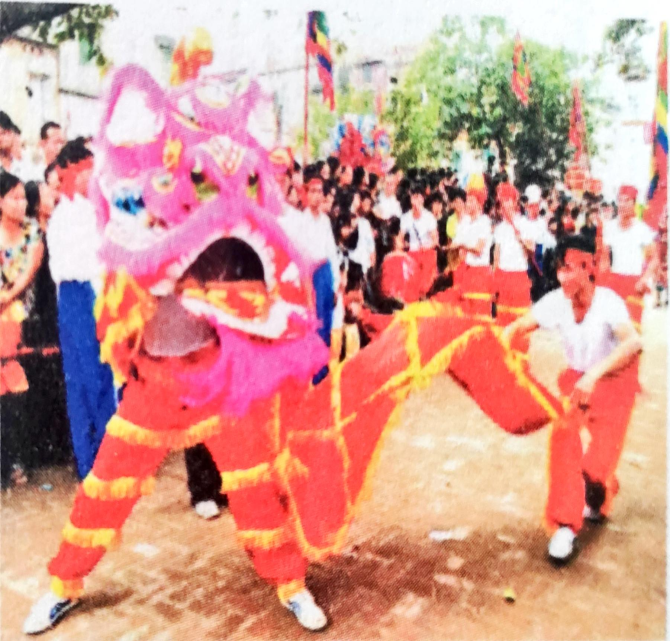 1
3
2
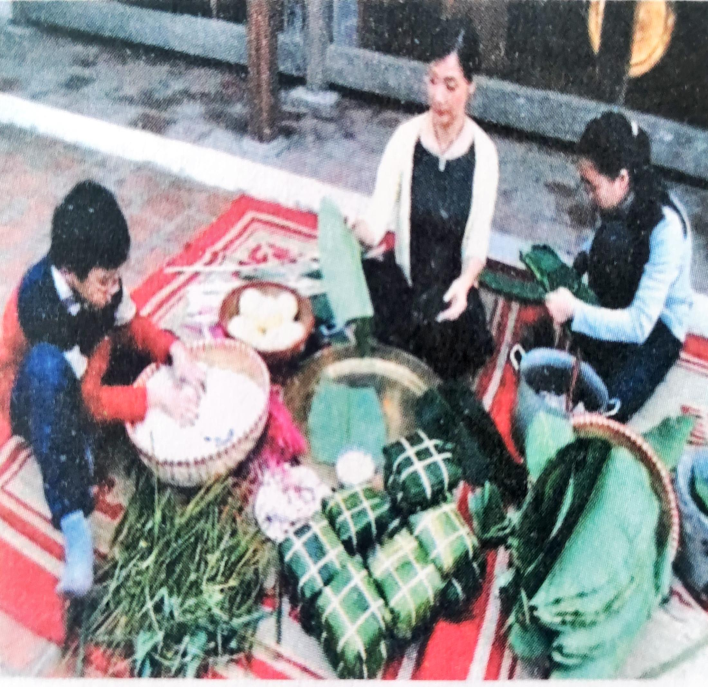 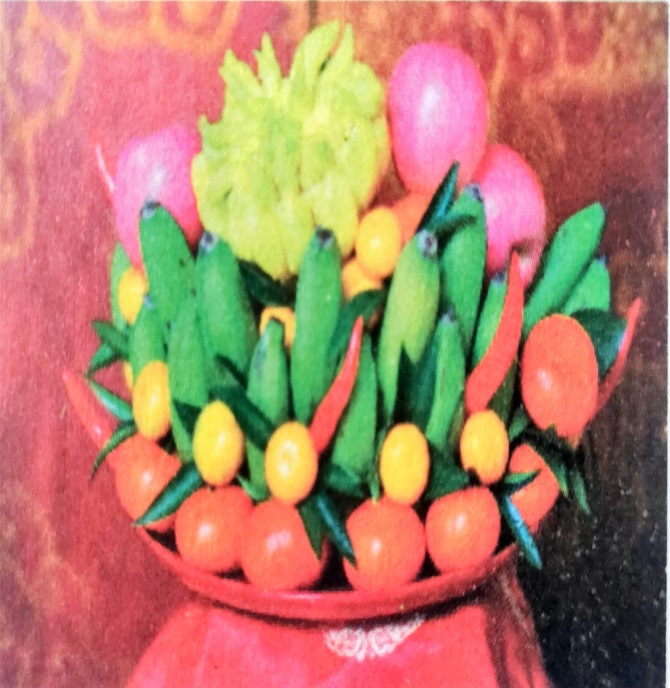 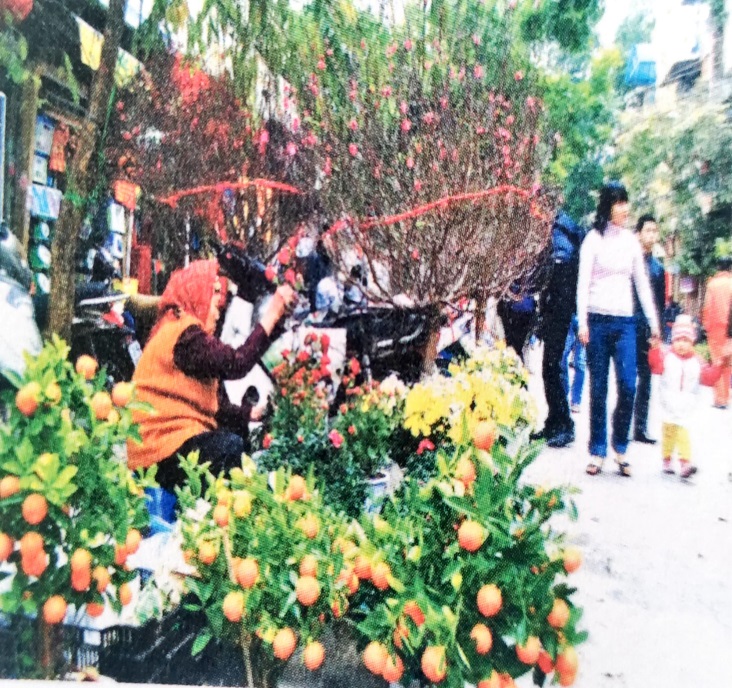 4
5
6
CÂU HỎI THẢO LUẬN:
1. Em quan sát thấy những hình ảnh gì? Đó là hoạt động nào? Diễn ra ở đâu? Khi nào?
2. Không khí, cảnh vật, màu sắc trong tranh như thế nào?
Sản phẩm từ chất liệu
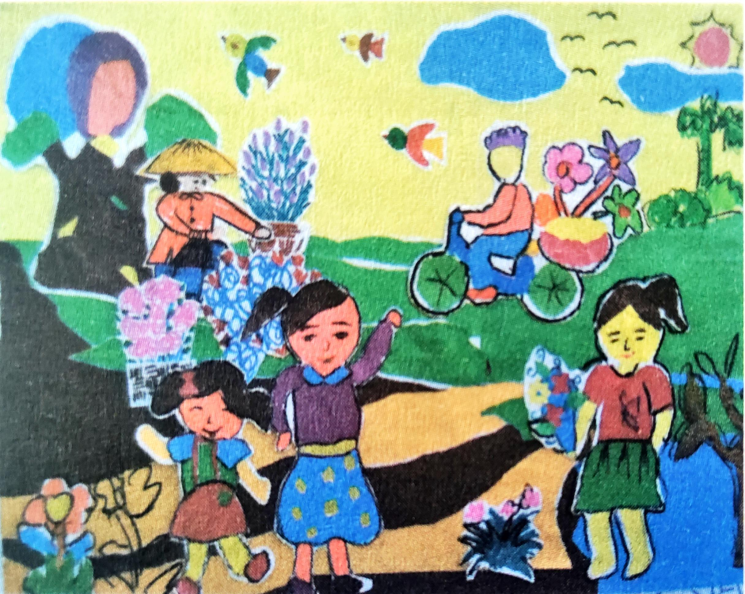 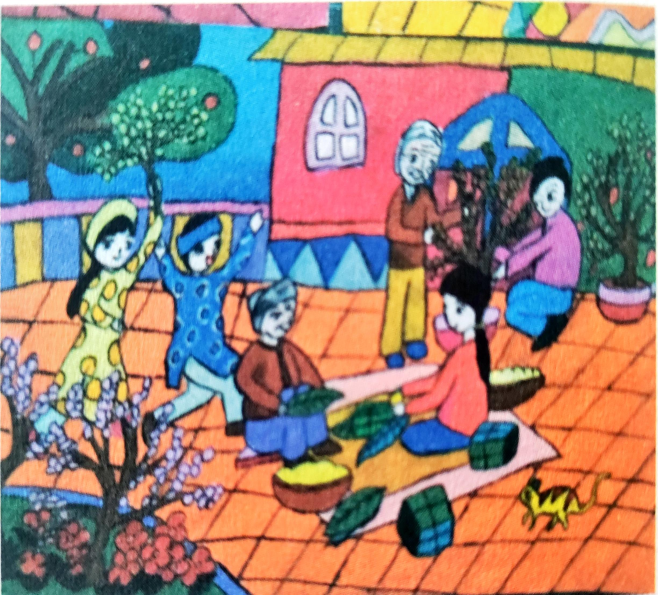 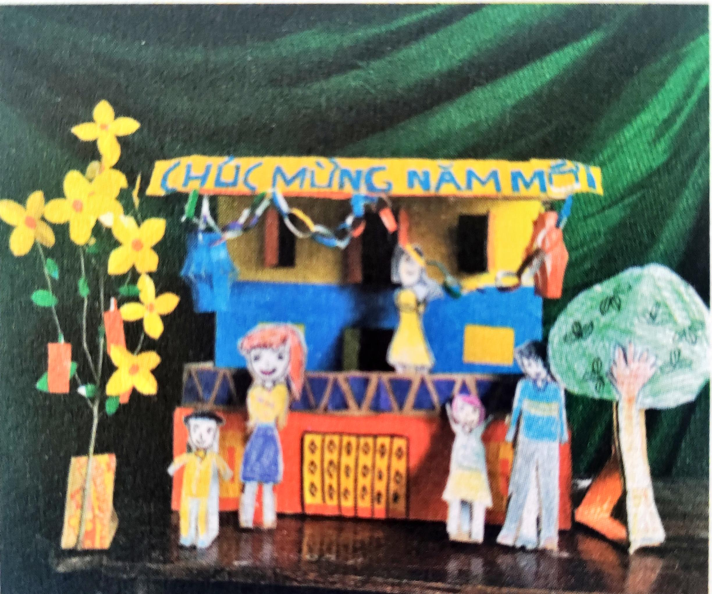 3
1
2
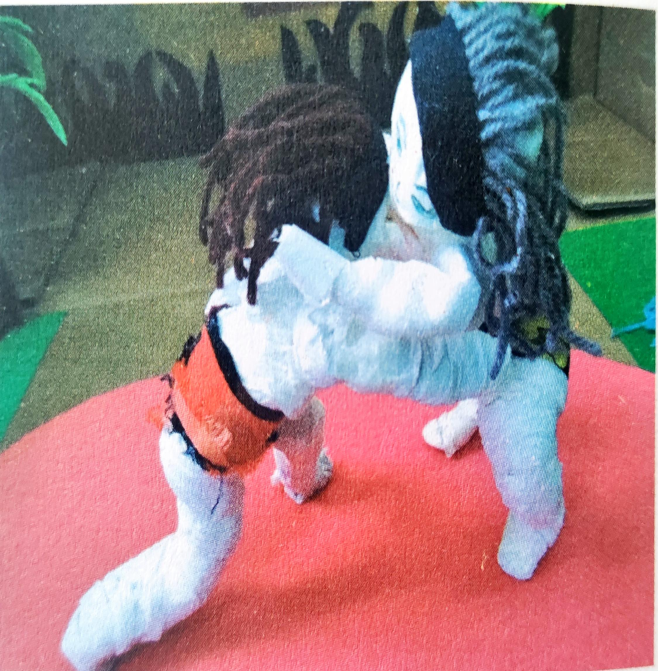 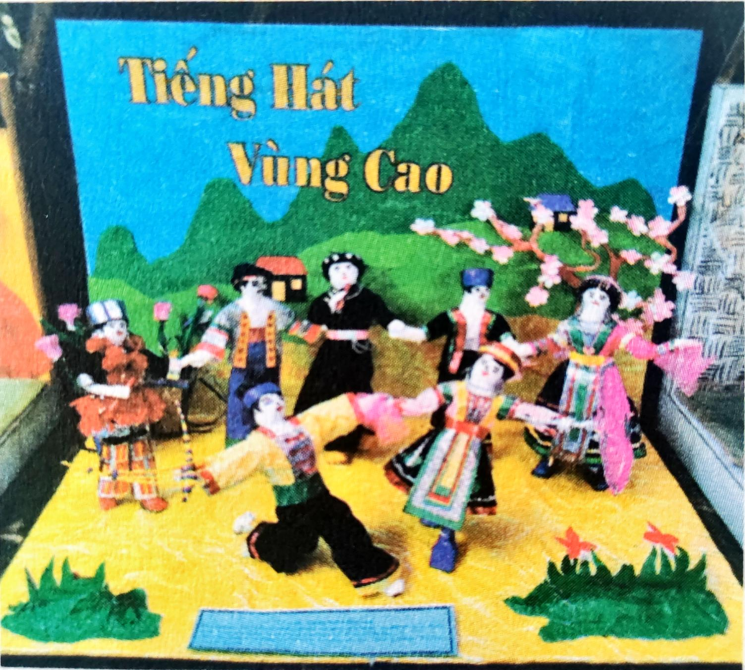 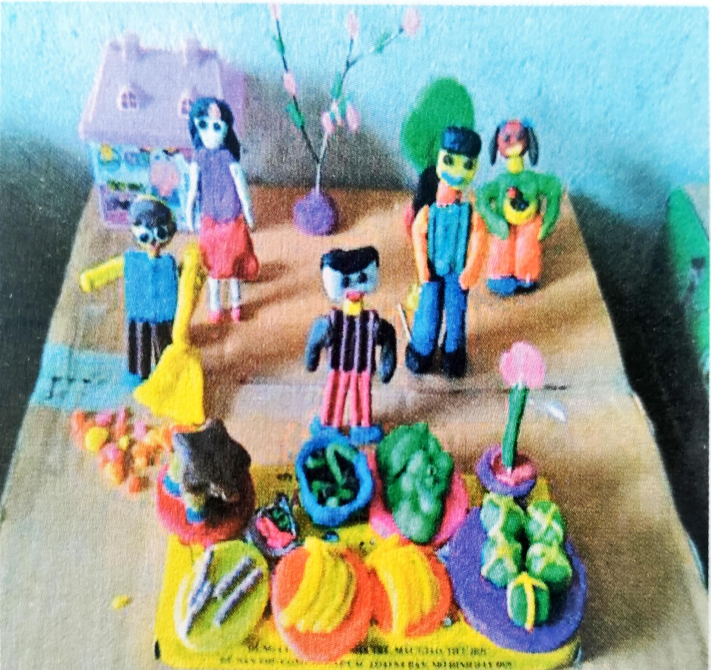 6
4
5
CÁCH THỰC HIỆN
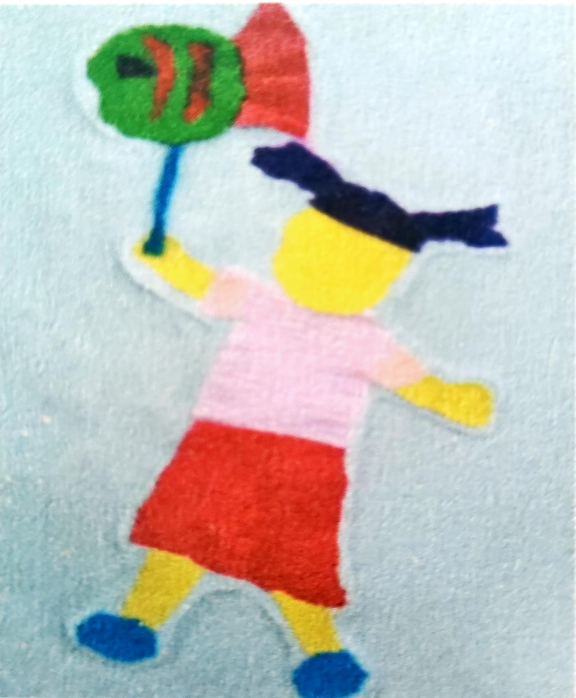 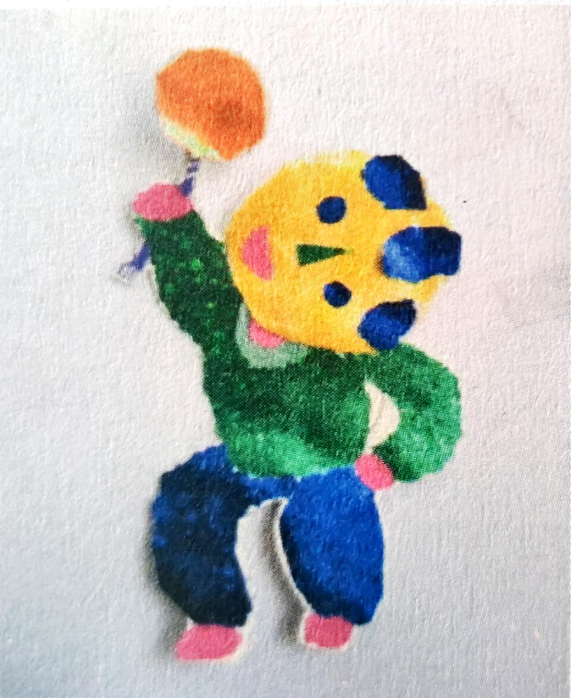 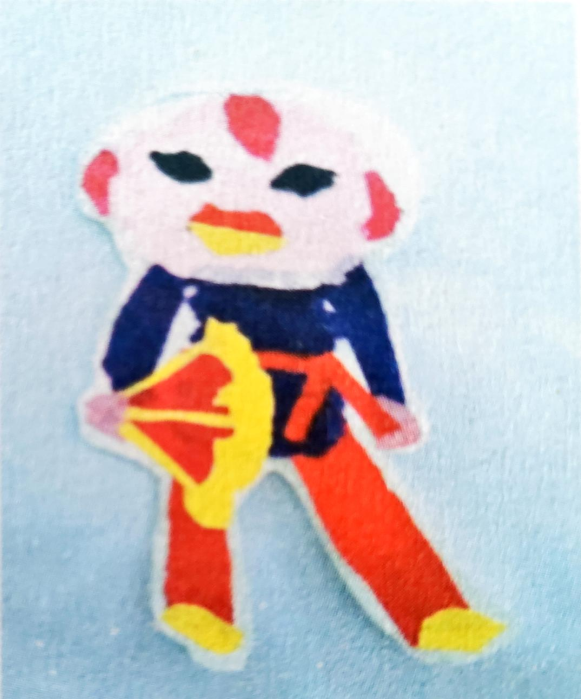 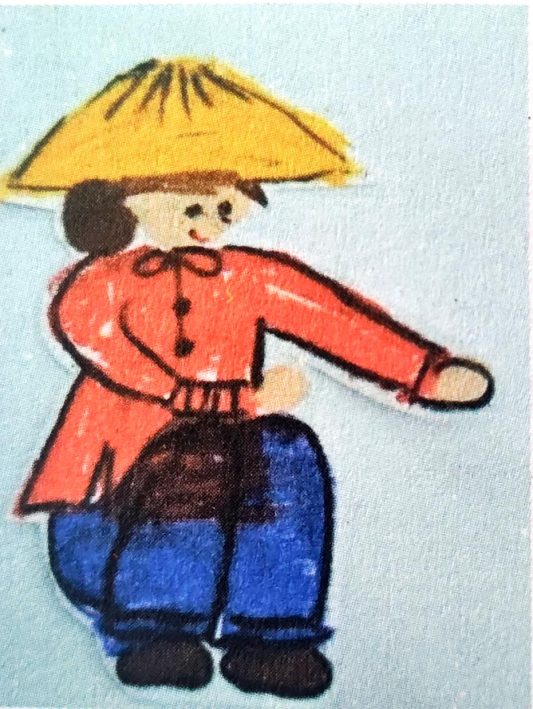 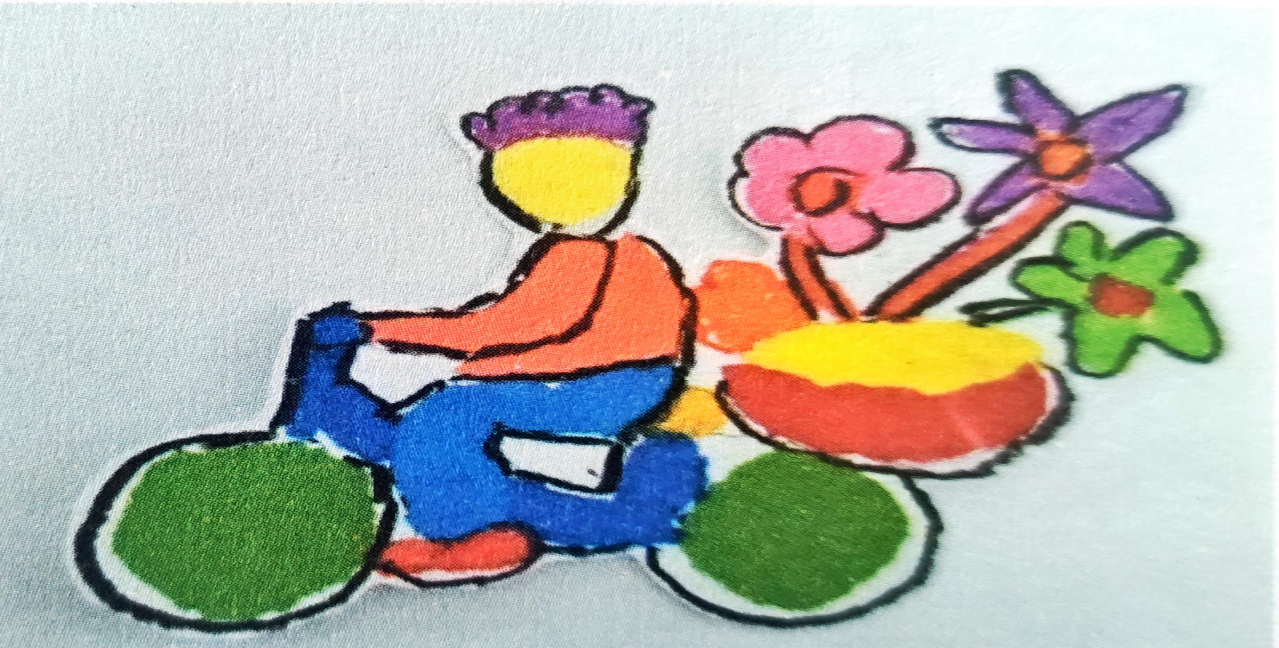 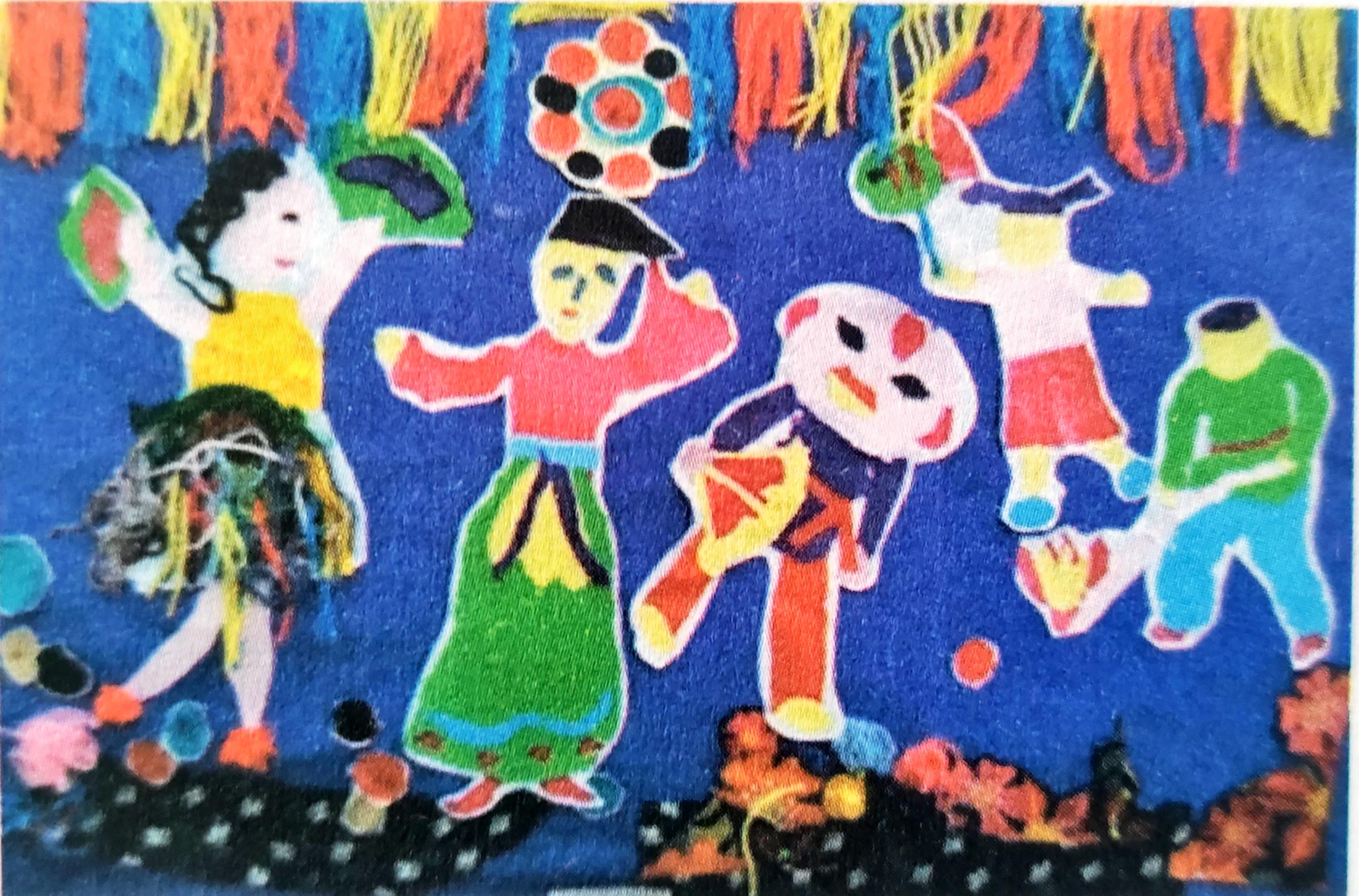 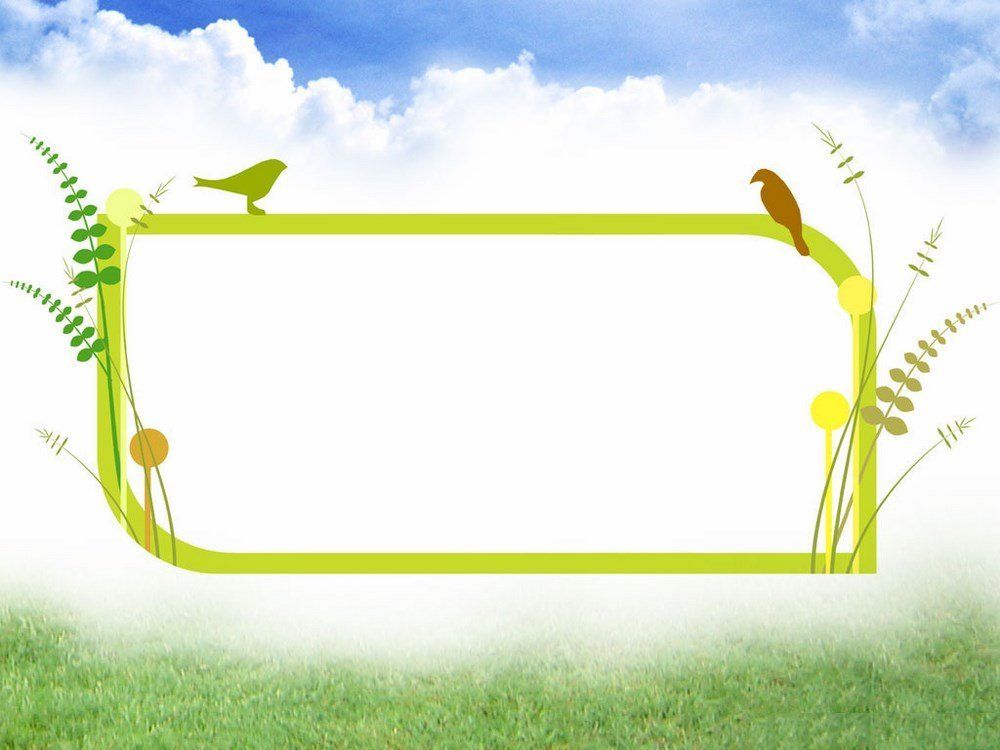 Thực hành
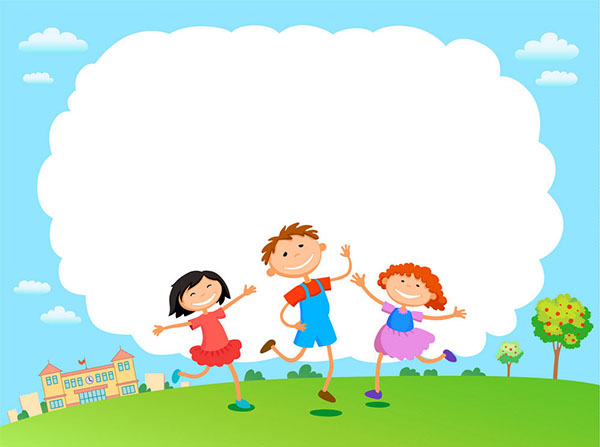 Trưng bày sản phẩm và chia sẻ
Giới thiệu và chia sẻ về sản phẩm của mình.
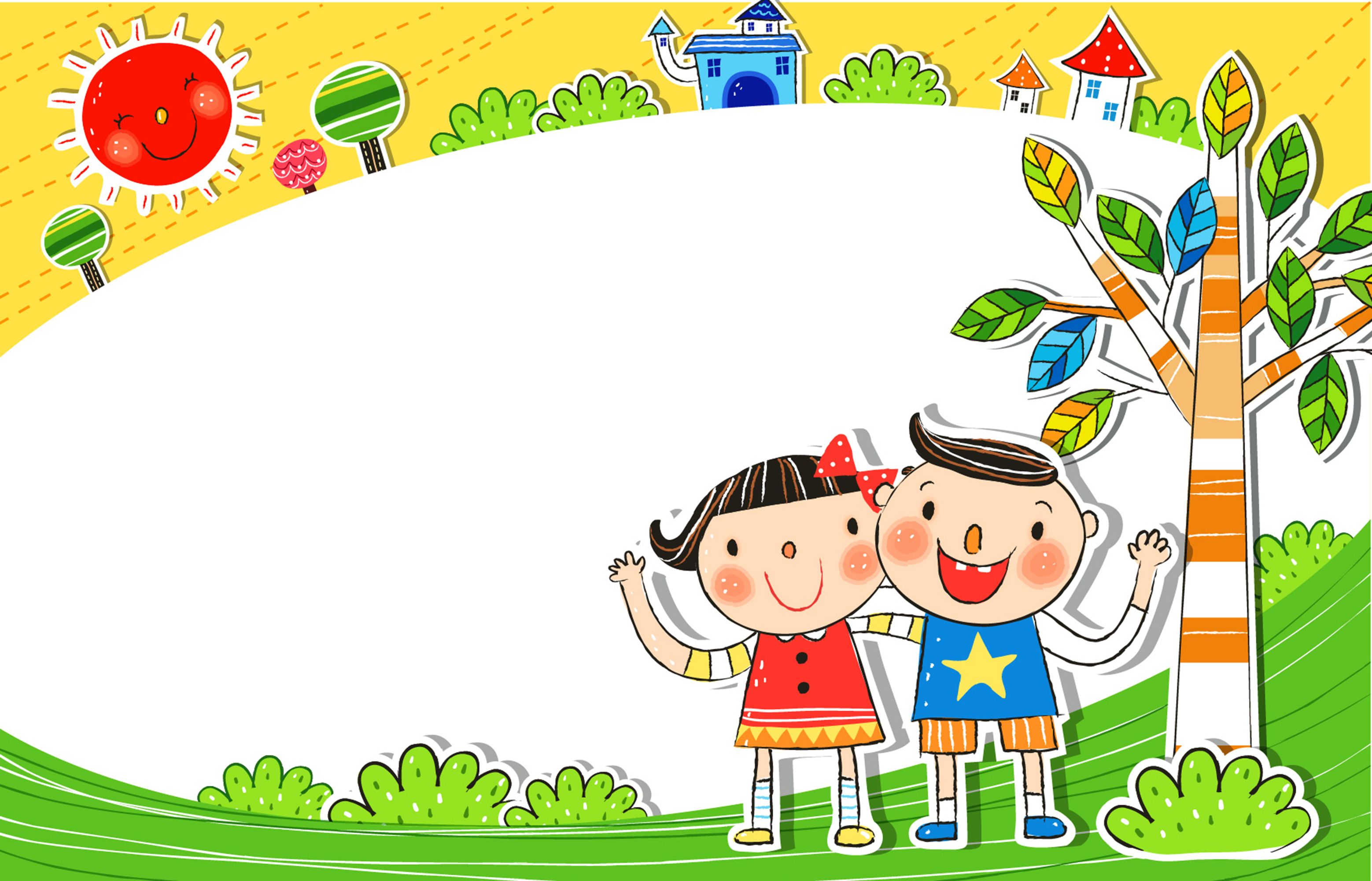 Dặn dò:
Xem trước bài
Chuẩn bị dụng cụ: Giấy, viết chì, màu, tẩy...